Normalverteilung - UmkehraufgabeErwartungswert ist gesuchtBeispiel 1
Wie muss man den Erwartungswert einstellen, wenn 20% der Flaschen mindestens 1200 ml enthalten sollen?
Transformation in die Standard-Normalverteilung
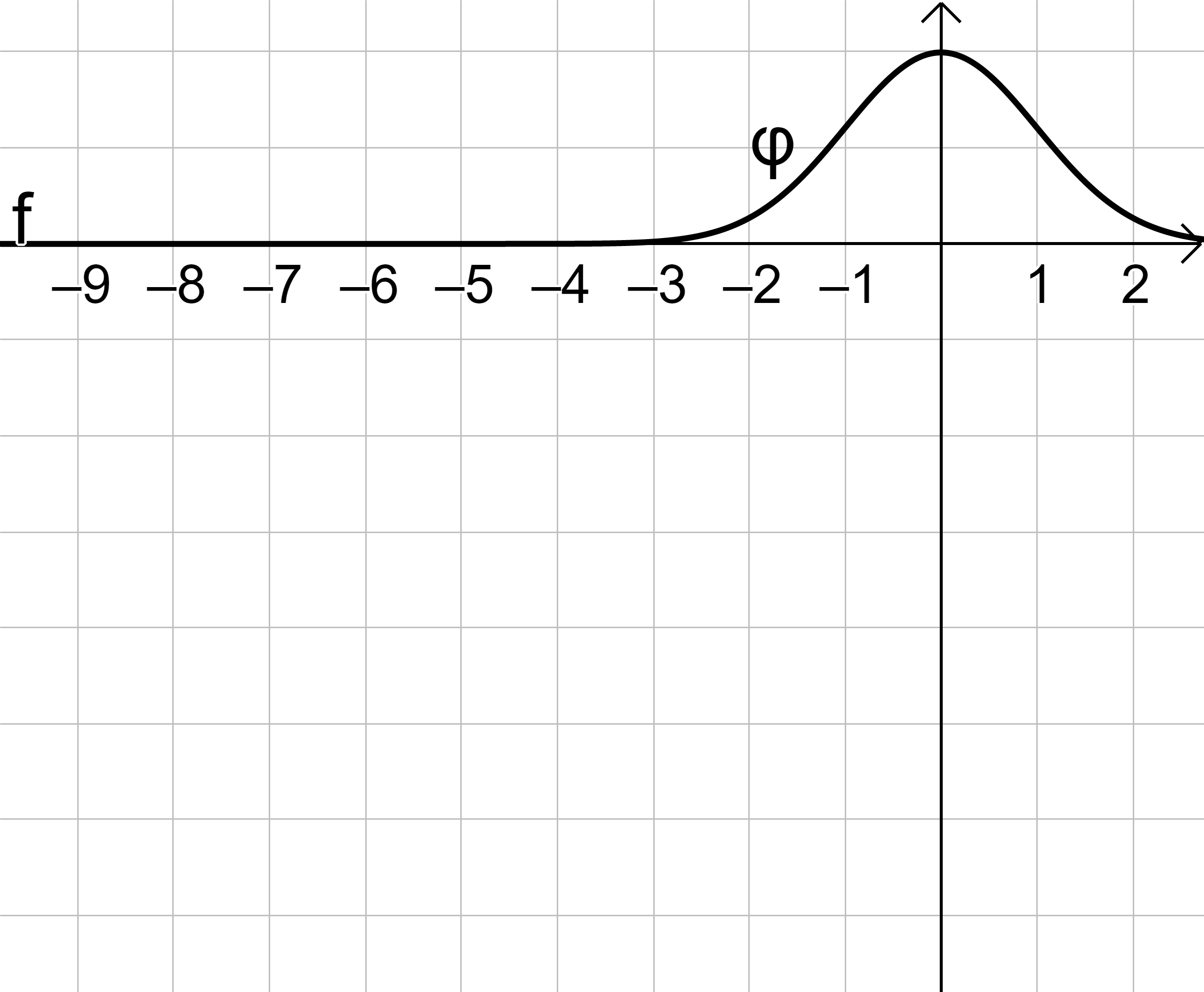 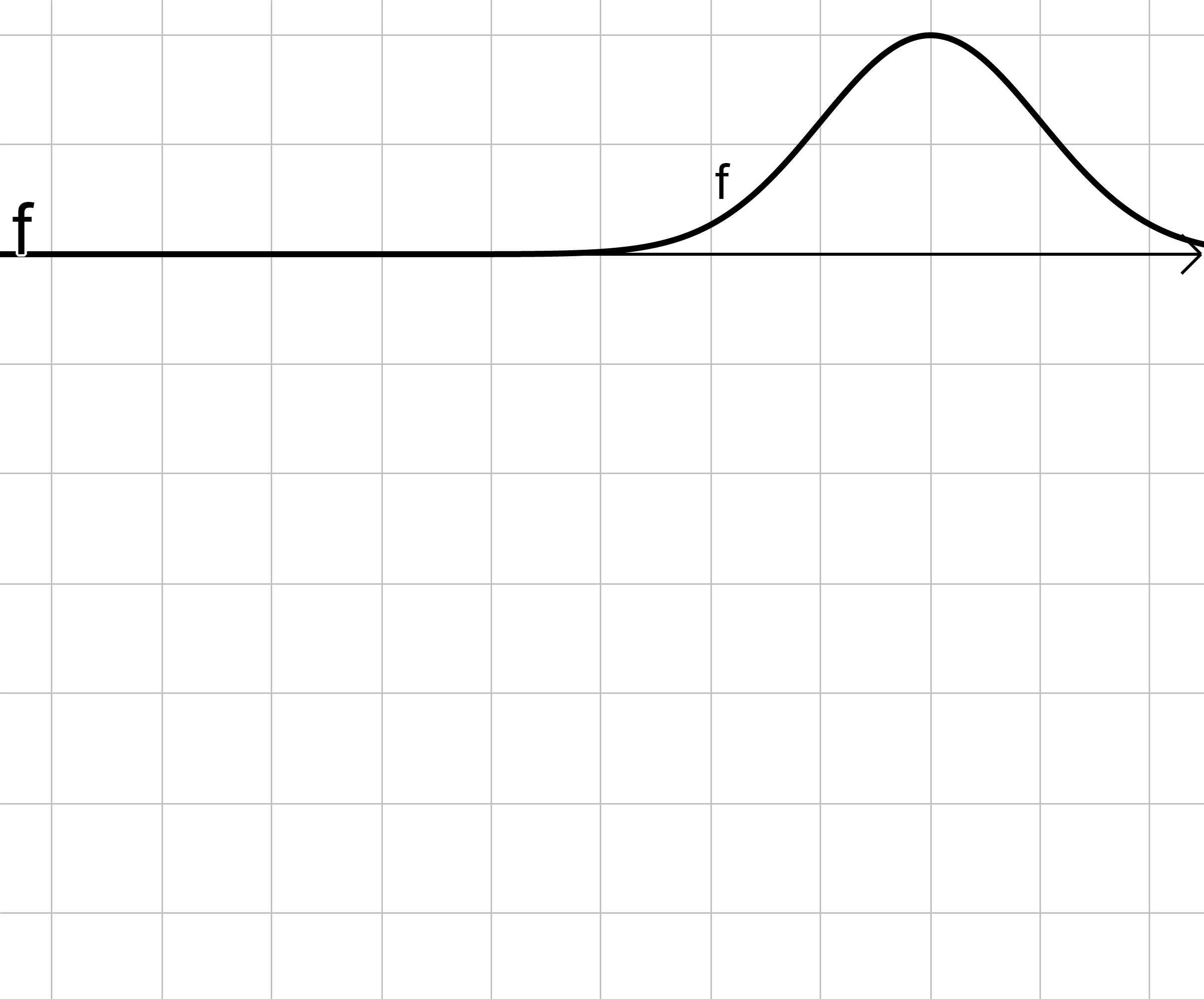 Schritt 2: Bestimmung des Erwartungswertes
GeoGebra mit CAS
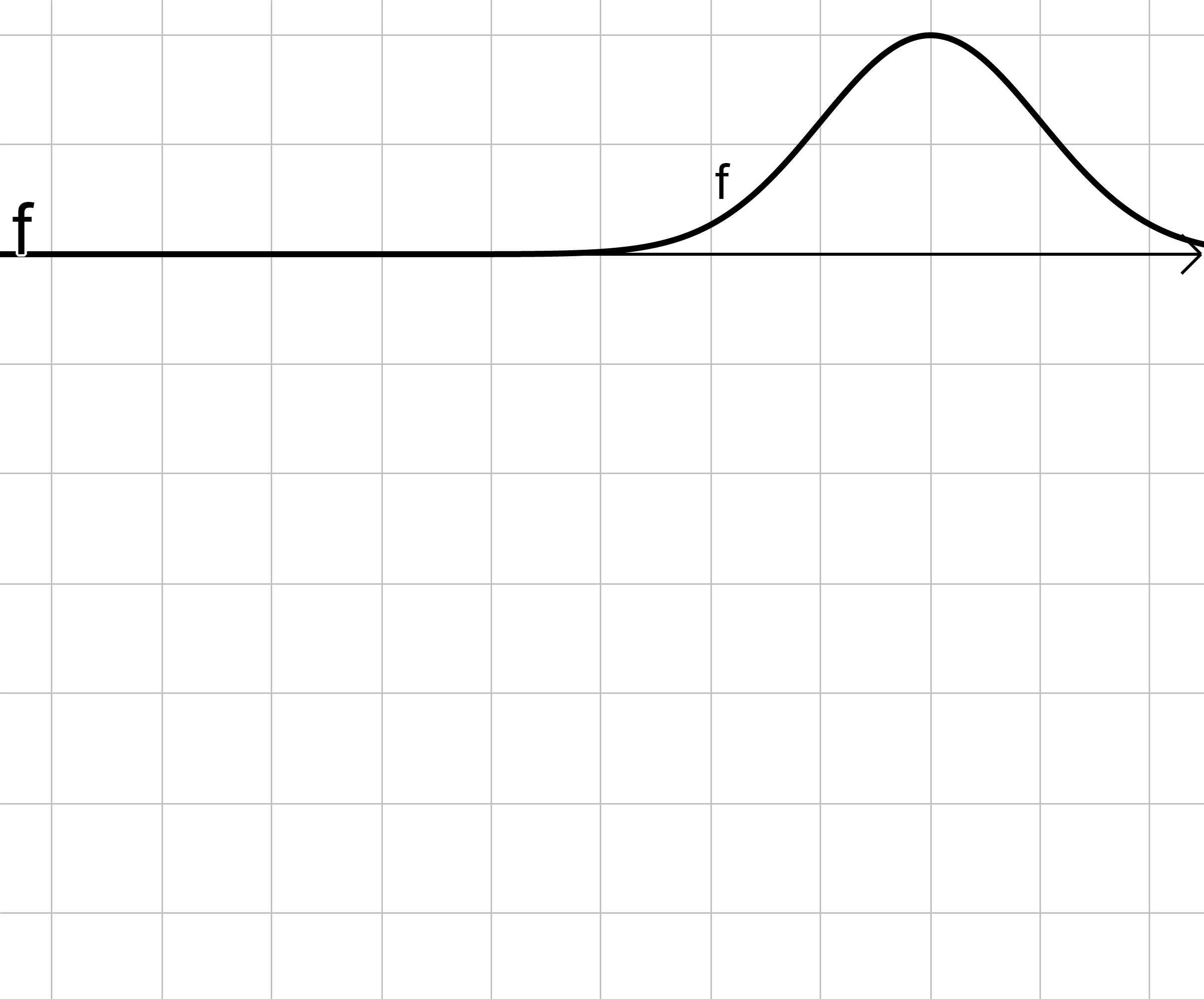 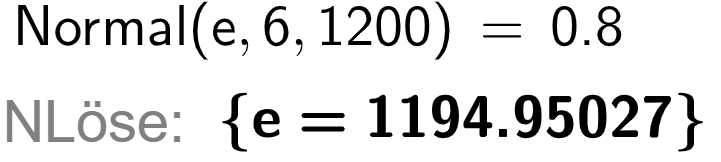